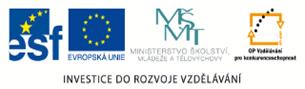 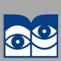 Autorem materiálu a všech jeho částí, není-li uvedeno jinak, je Zuzana Koděrová.      
Dostupné z Metodického portálu www.rvp.cz, ISSN: 1802-4785. Provozuje Národní ústav pro vzdělávání,       školské poradenské zařízení a zařízení pro další vzdělávání pedagogických pracovníků (NÚV).“
©c.zuk
Aranžování  13
Barevný prostor, barevný interiér
©c.zuk
barevný prostor:
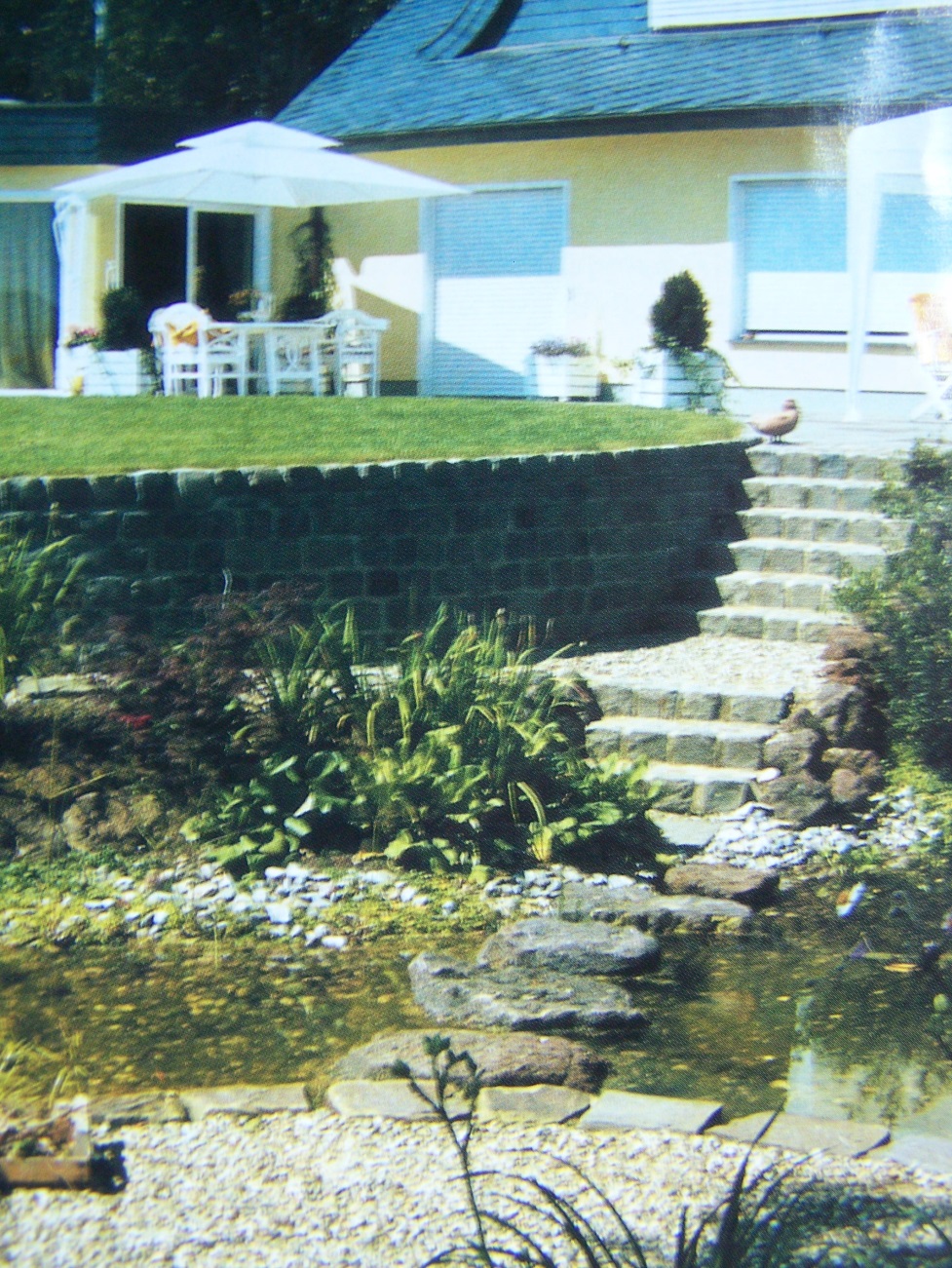 Dnešní aranžérská tvorba využívá barevný design
Pestrost barev je stálý hit doby.
Pro barevný interiér existují
       různé druhy barev.
  Jejich složení a použití určuje
       v jakém prostoru, interiéru 
       či  konkrétně v dekoraci   
       se objeví.
Archiv autora
©c.zuk
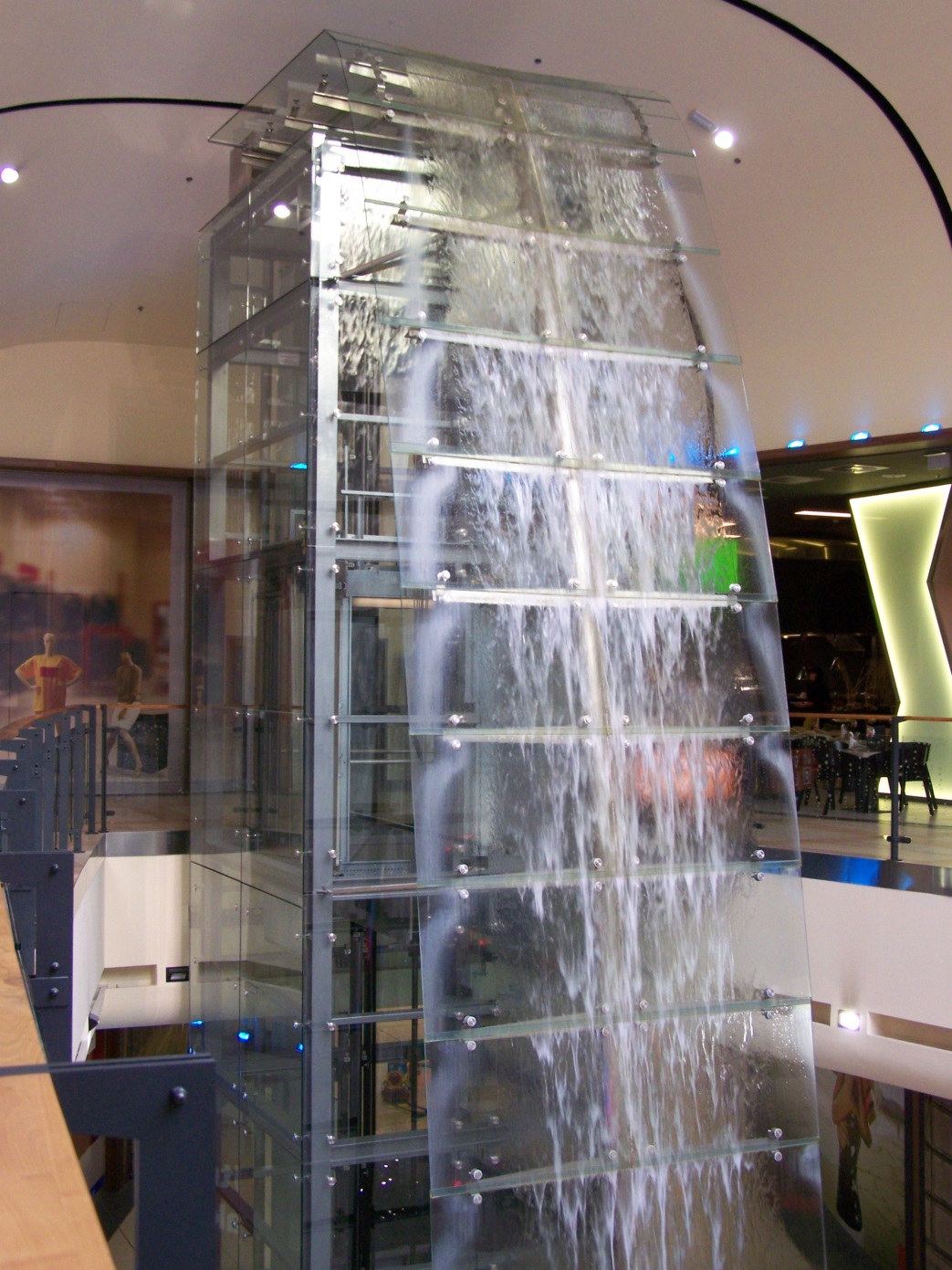 Obchodní centra
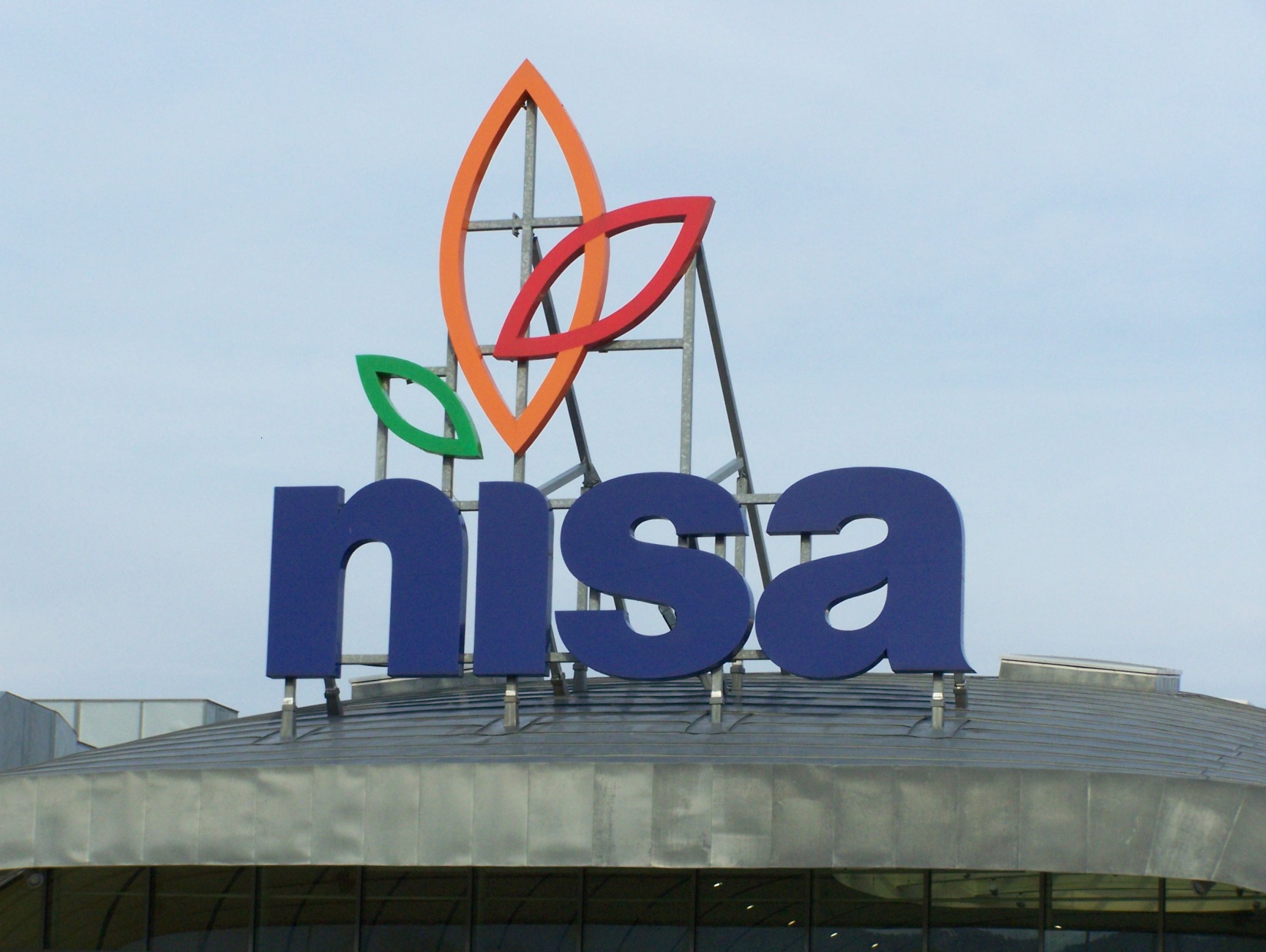 Využívají pestrou škálu nátěrových barev, tapet s mnoha odstíny, barevných interiérových dekoračních doplňků, včetně pomůcek a ostatních materiálů.
Archiv autora
©c.zuk
Výrazné tóny barev patří zboží, cenovkám, akcím popsaných v nápadných nápisech.
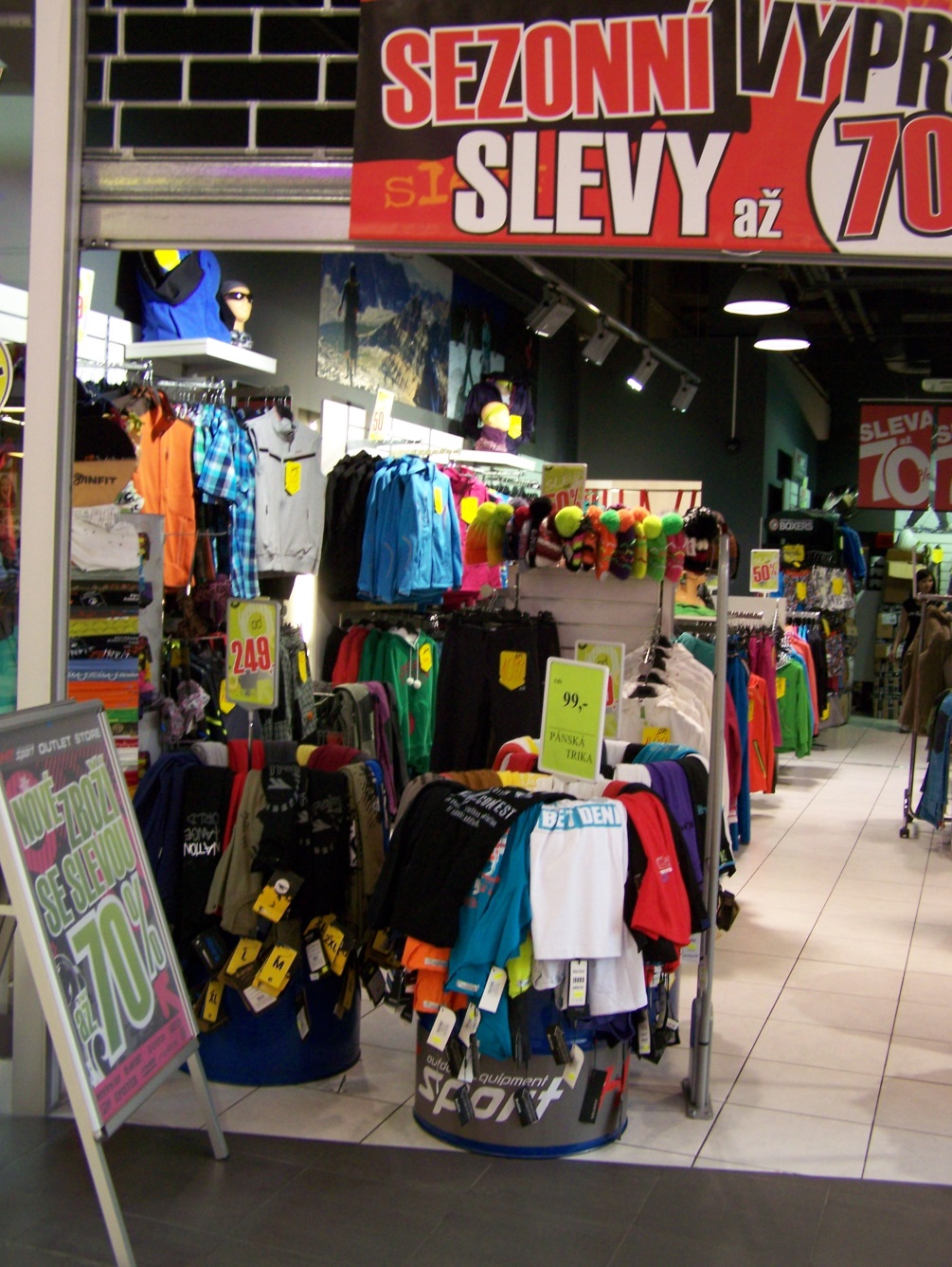 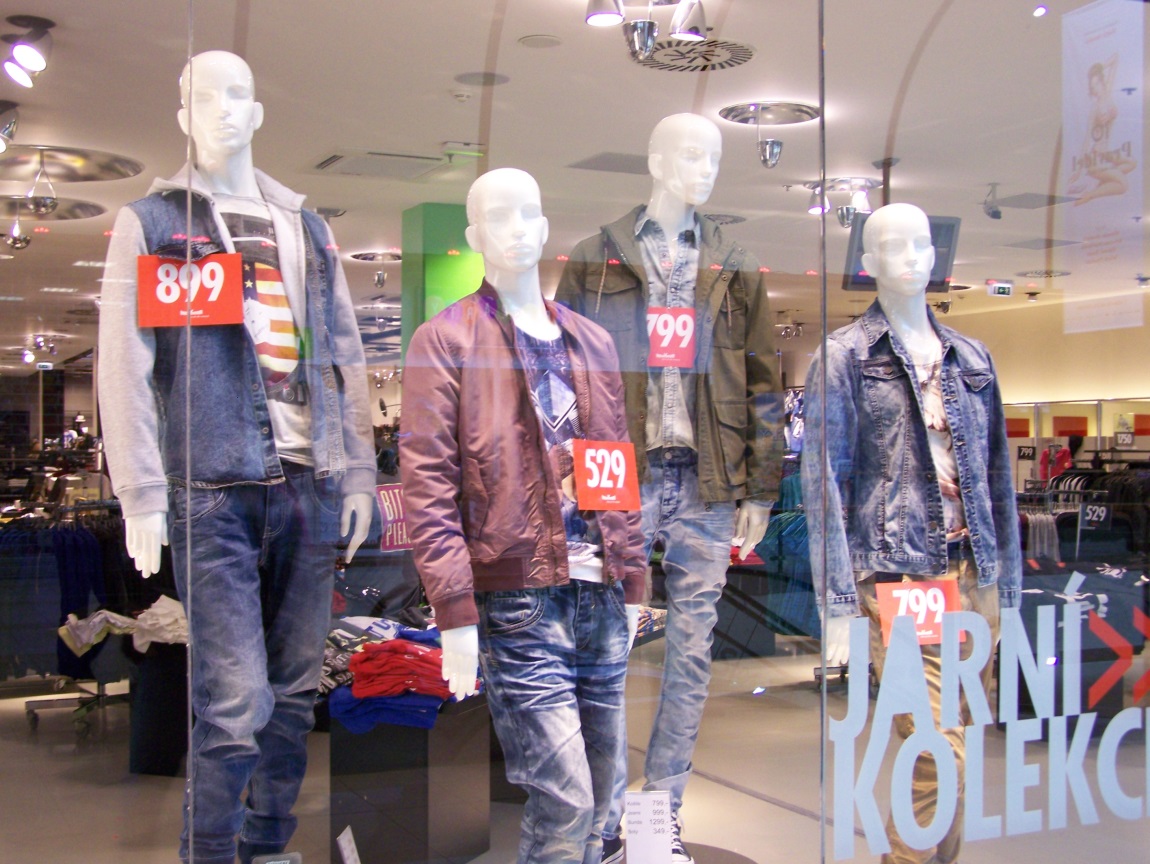 Barvy nejsou často záměrně používány na stěnách obchodů, ale jen na zboží, na textech.
Archiv autora
Archiv autora
©c.zuk
USA – město Pueblo – prodej kamenů 
Interiér obchodního centra strohý – bílé stěny, barevné jen zboží, centrum je omezeno pouze pro prodej suvenýrů. Zde 
se s barevností nijak dekoratér nezabýval.
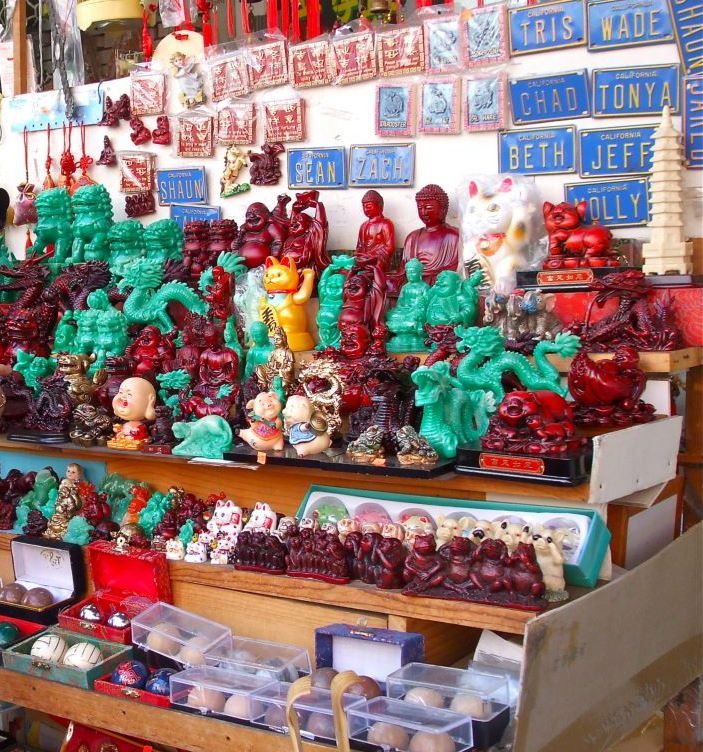 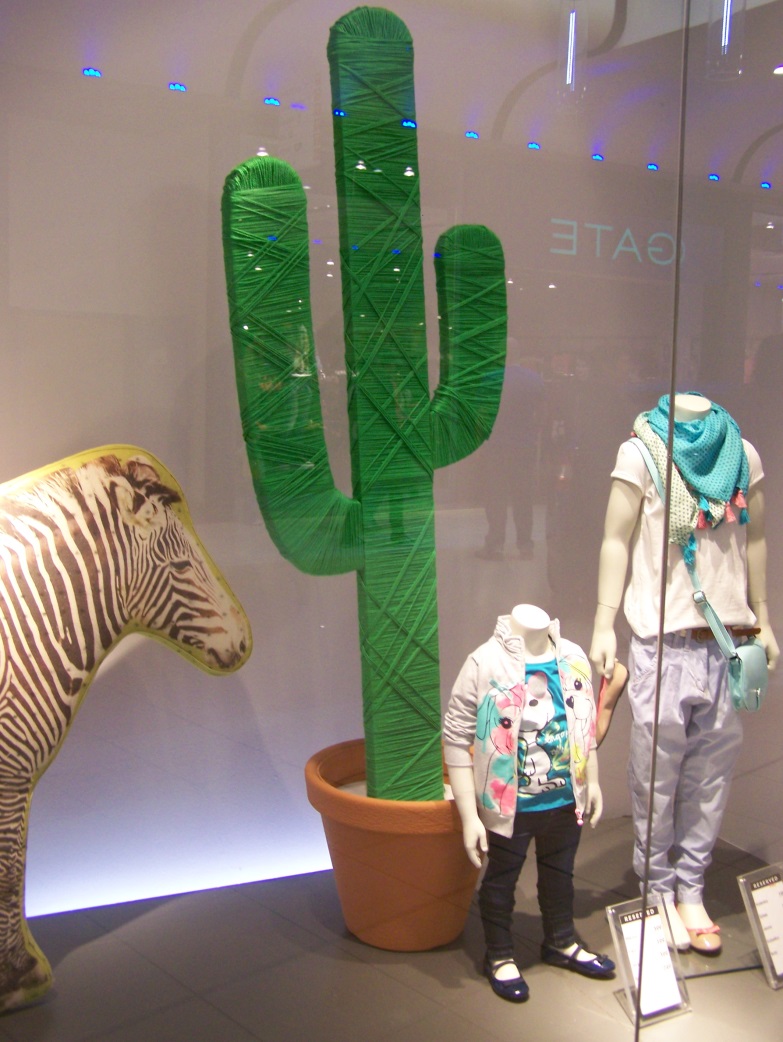 Současný, jednoduchý a decentní styl dekorace….
Archiv autora
Archiv autora
©c.zuk
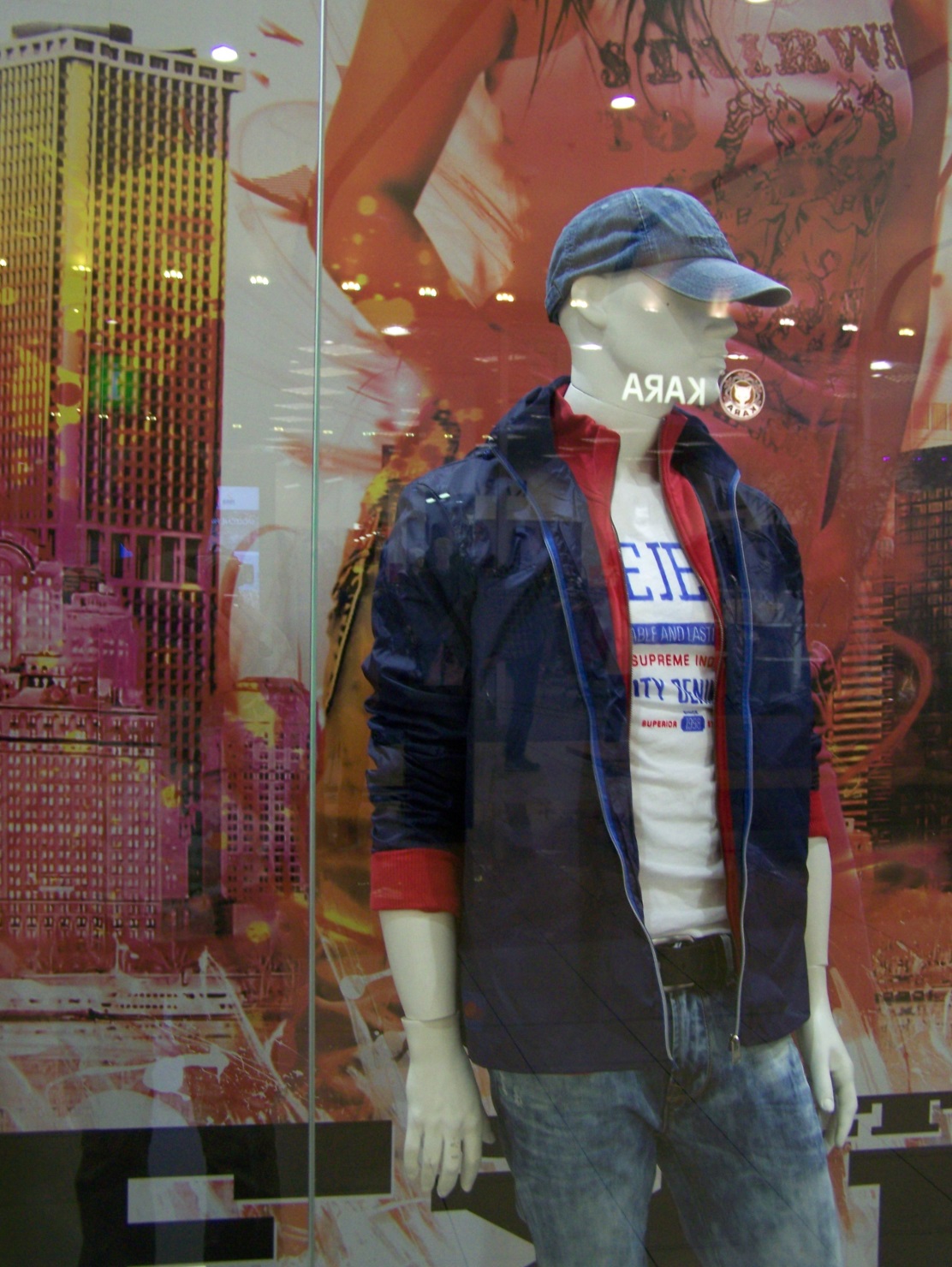 Archiv autora
Liberec – obchodní centrum - bílé stěny, barevné zboží, dekorace v poutači amerického stylu, zde se s barevností dekoratér již zabýval, použil pro dnešní dobu oblíbený způsob – plakátová fotografie = barevné zázemí, doplněná barvou zboží v džínovém sportovním stylu.
Archiv autora
©c.zuk
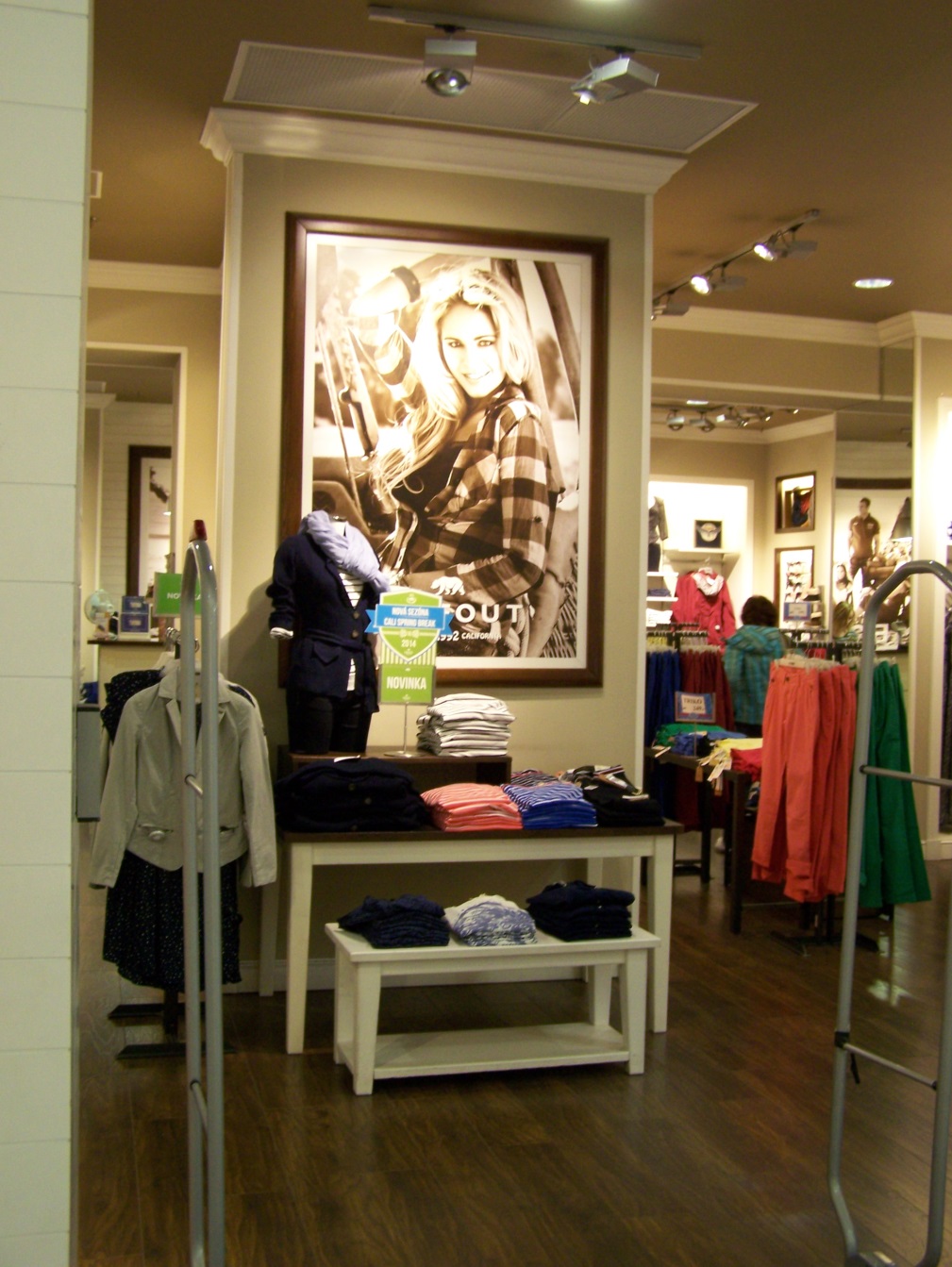 Archiv autora
Barevnost se podřizuje sezóně.
Barevnost se podřizuje firmě.
Barevnost působí na zákazníka vždy subjektivně.
Archiv autora
©c.zuk
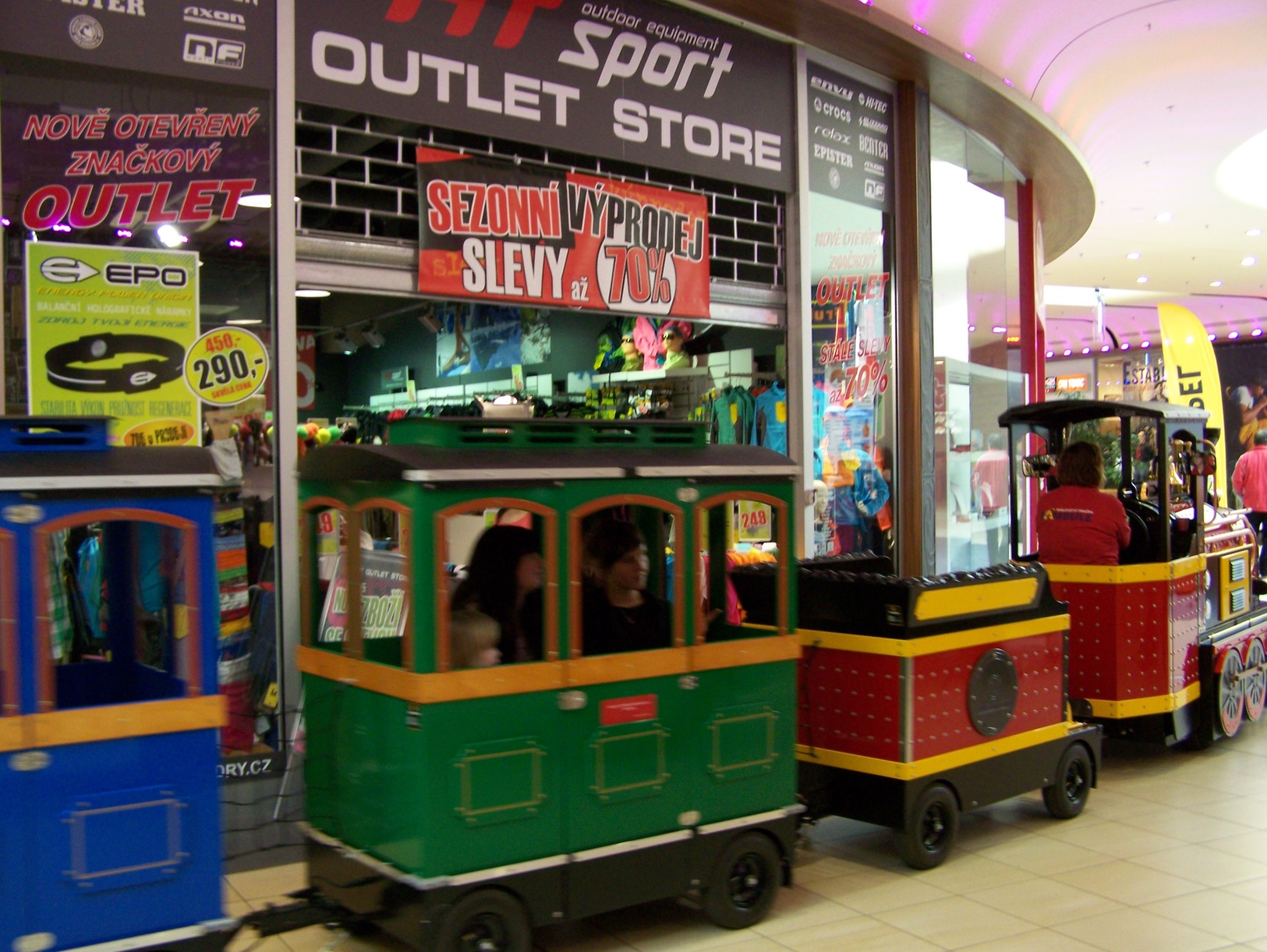 Barevné zboží, poutače, reklamní předměty
v podobě zábavné atrakce……….
Archiv autora
Archiv autora
©c.zuk
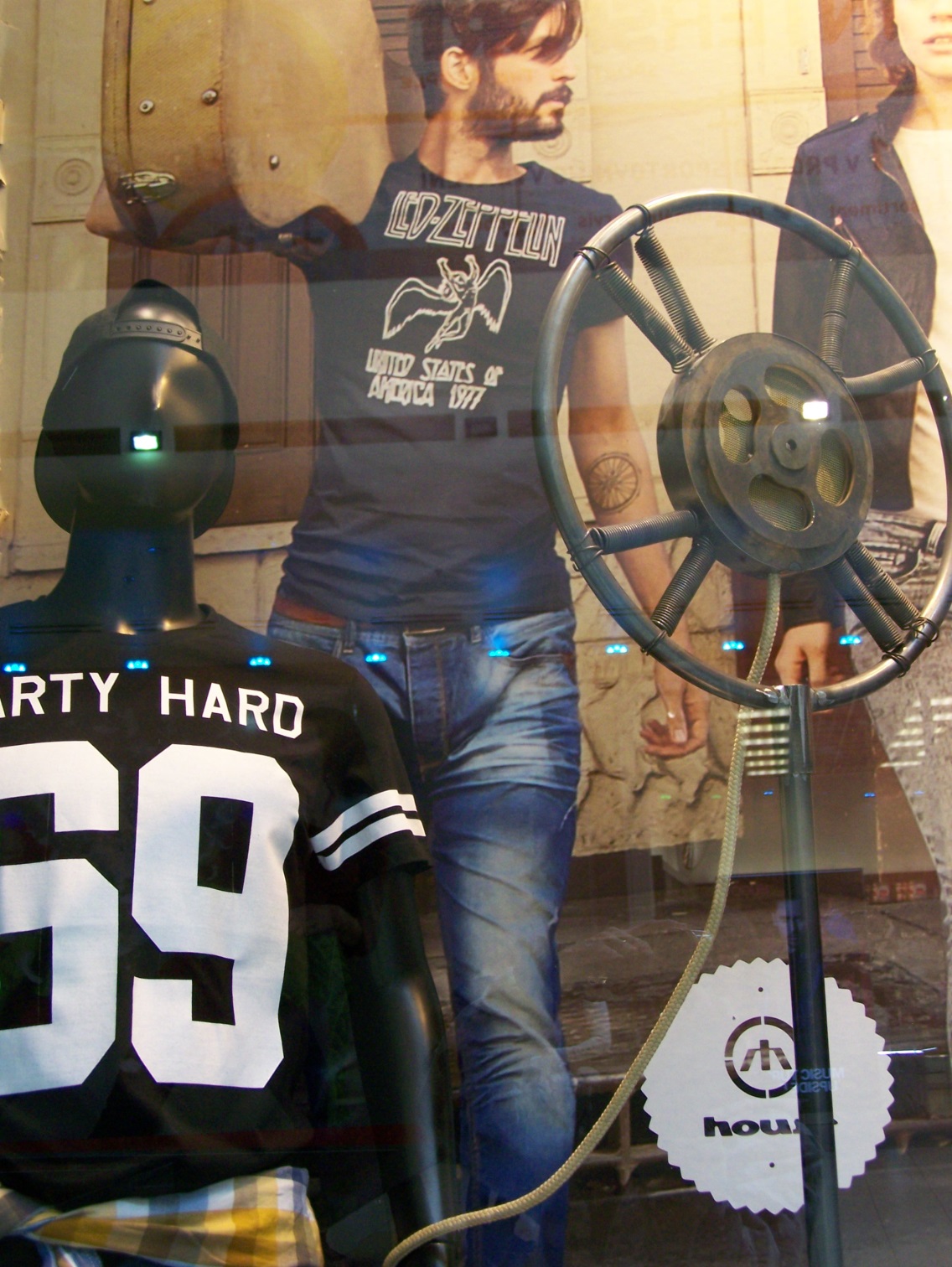 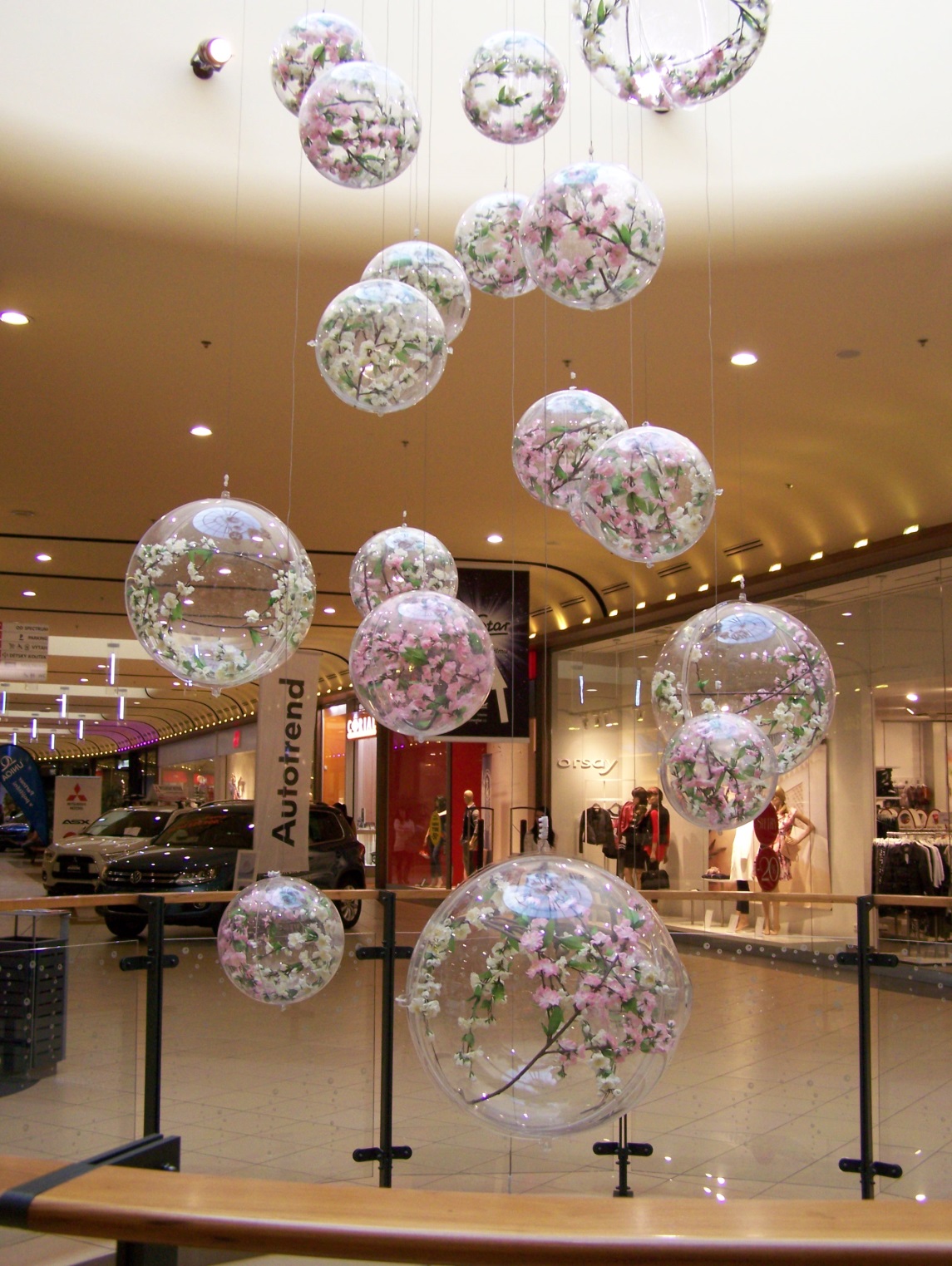 Ovlivňují nás nejen dekorační prvky, ale i věkové
Přiblížení způsobem aranžování, barevným dojmem a nejvíce naším zážitkem.
Archiv autora
Archiv autora
Archiv autora
©c.zuk
Pracovní list:
Nakresli jednoduchý návrh prostoru výlohy, kde použiješ tyto předepsané barvy: modrá, bílá, žlutá, zelená, oranžová:
Vytvoř barevný návrh výkladní skříně se zbožím (zboží volitelné),  
 včetně dekorace a poutače jakéhokoliv tvaru na formát A4.
 Návrh nakresli pastelkami, můžeš použít i vodové barvy nebo    
      akvarelové pastelky.
 Poutač nakresli se všemi zajímavými dekoračními prvky podle 
      své fantazie a kreativity, může obsahovat písmo - text.
Dekorace i celý návrh musí obsahovat předepsané barvy
 Vybrané zboží můžeš nalepit i jako koláž.
©c.zuk
Použitá literatura
[1] archiv autora, KODĚROVÁ, Zuzana.: fotografie: galerie ©c.zuk  
     2000-2014
  [2] SZALAY, Julius. Aranžování. Praha: SPN, 1983, ISBN 14-497-83
  Autorem fotografií, není-li uvedeno jinak, je Zuzana Koděrová. Autor  
  (Zuzana Koděrová)souhlasí s jejich zveřejněním na Metodickém portálu.
©c.zuk